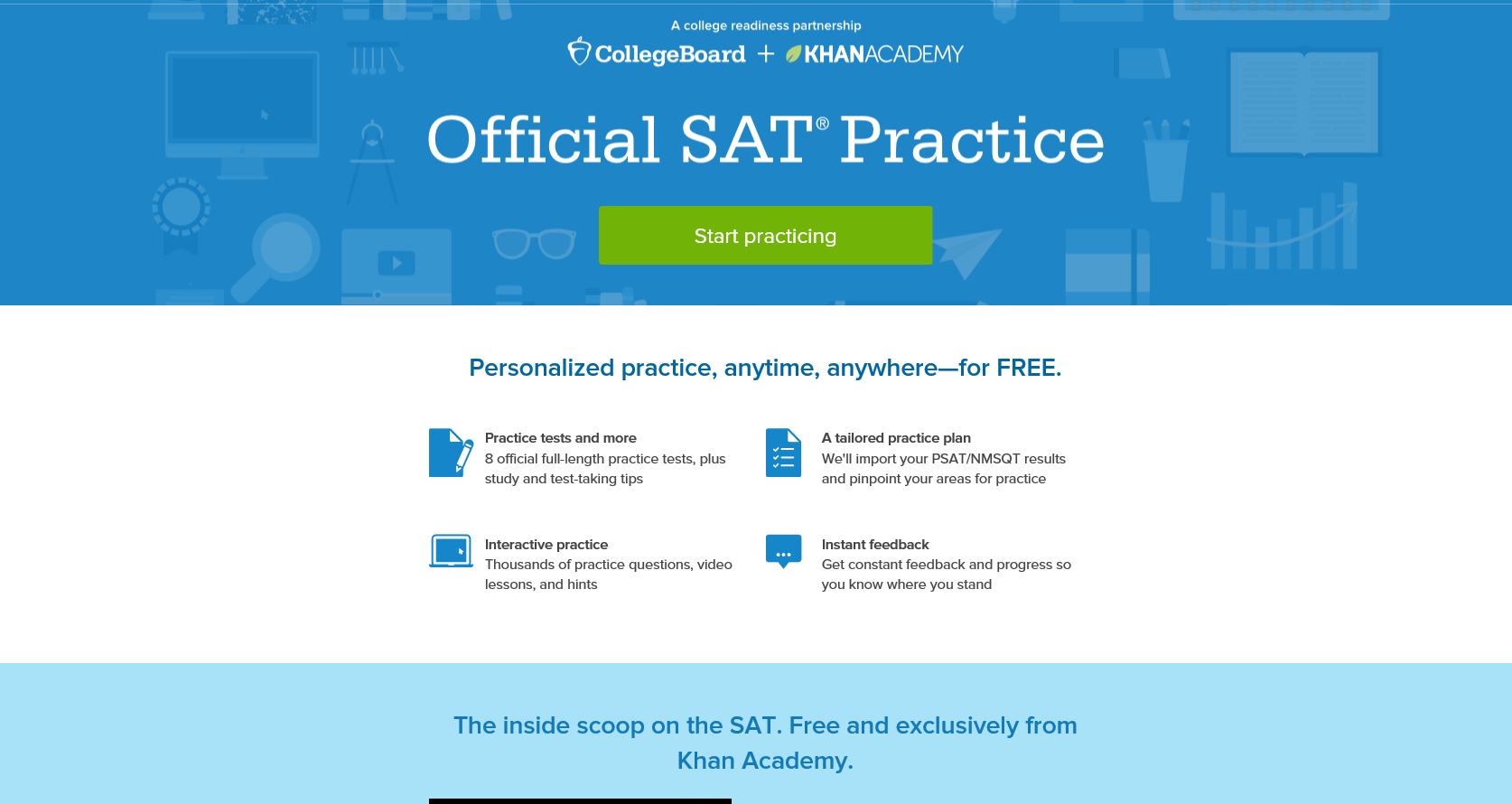 Linking Score and Khan Academy
Go to HFII website (ford.uticak12.org) and click on students and Juniors or Seniors
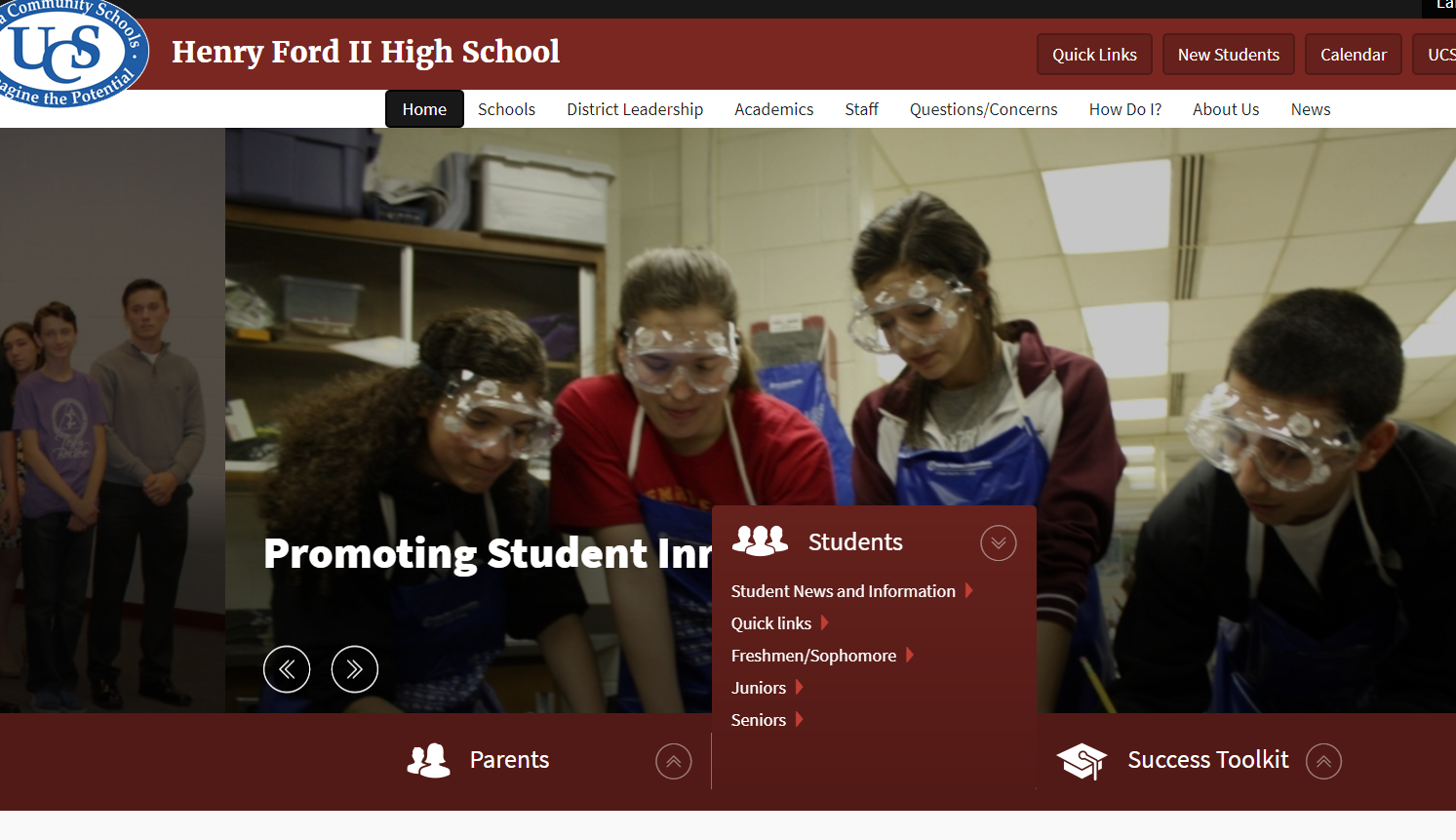 Creating a College Board Account
Click on Create a College Board Account and follow steps
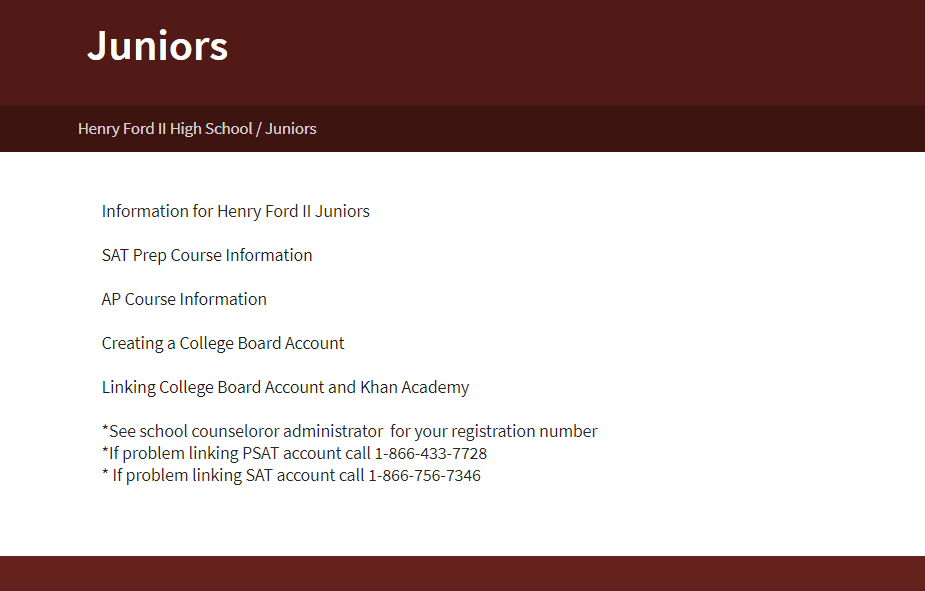 Linking College Board and Khan Academy
Once you have a CollegeBoard account created then click on Linking College Board Account and Khan Academy and follow steps
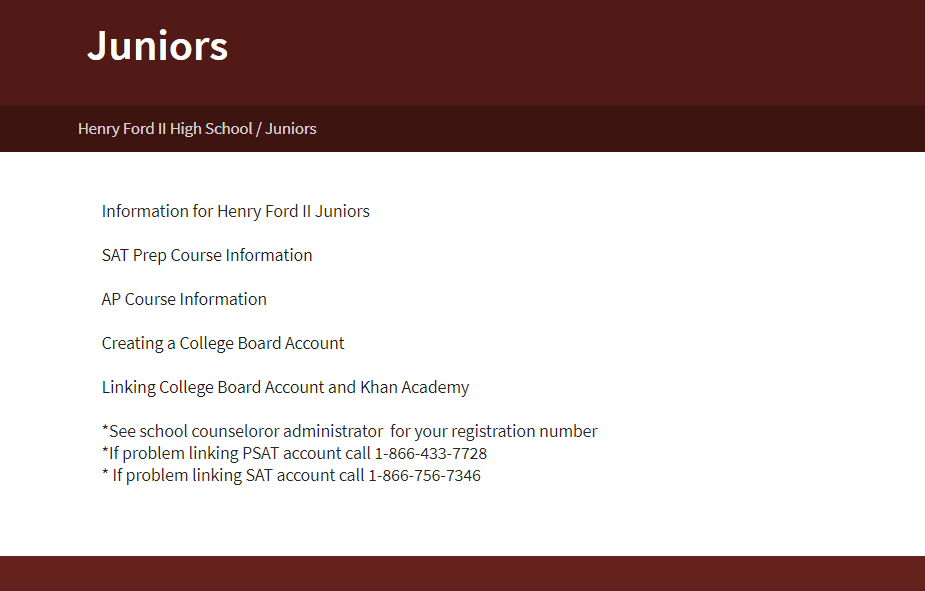 Practicing in Khan Academy
Benefits of free practice